CY 2550 Foundations of Cybersecurity
Logistics
(the boring slides)
Hello!
Who am I?
Professor Christo Wilson
cbw@ccs.neu.edu
ISEC 615
Office Hours: Thursdays 11-2pm or by appointment
2
Why Take This Course?
Target
TJ Maxx
Yahoo
Ashley Madison
Sony Pictures
The Office of Personnel Management
Equifax
The Democratic National Convention
What do they all have in common?
Victims of massive data breaches
Every company is now a tech company, and every company is now vulnerable
3
Why Take This Course?
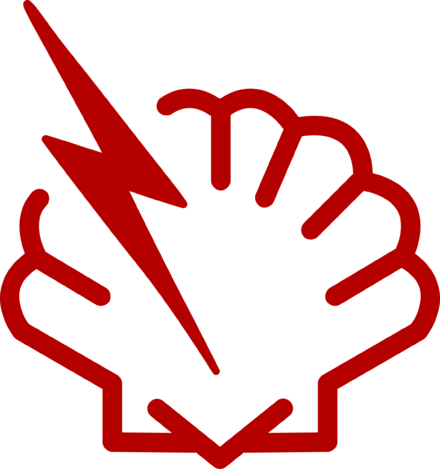 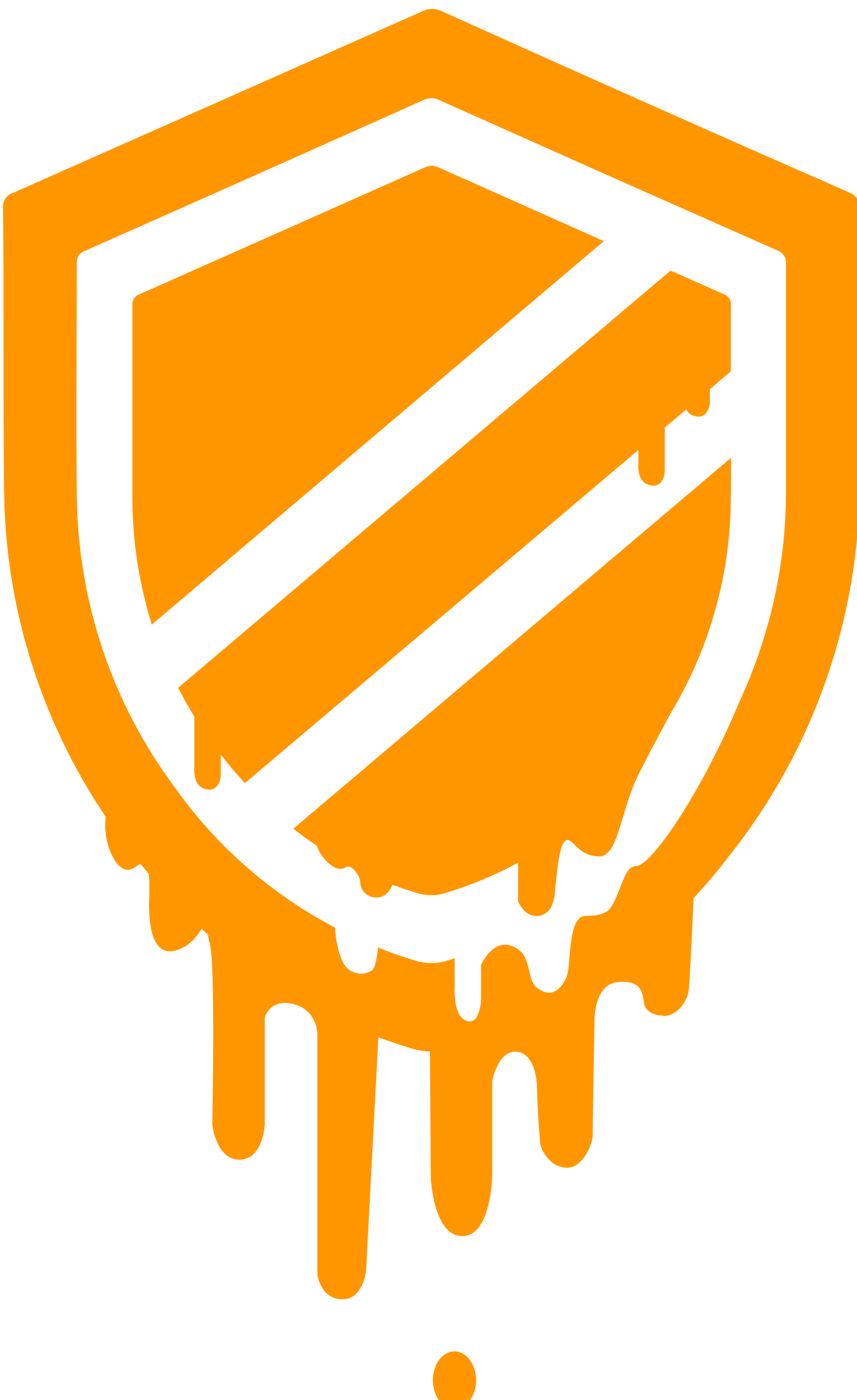 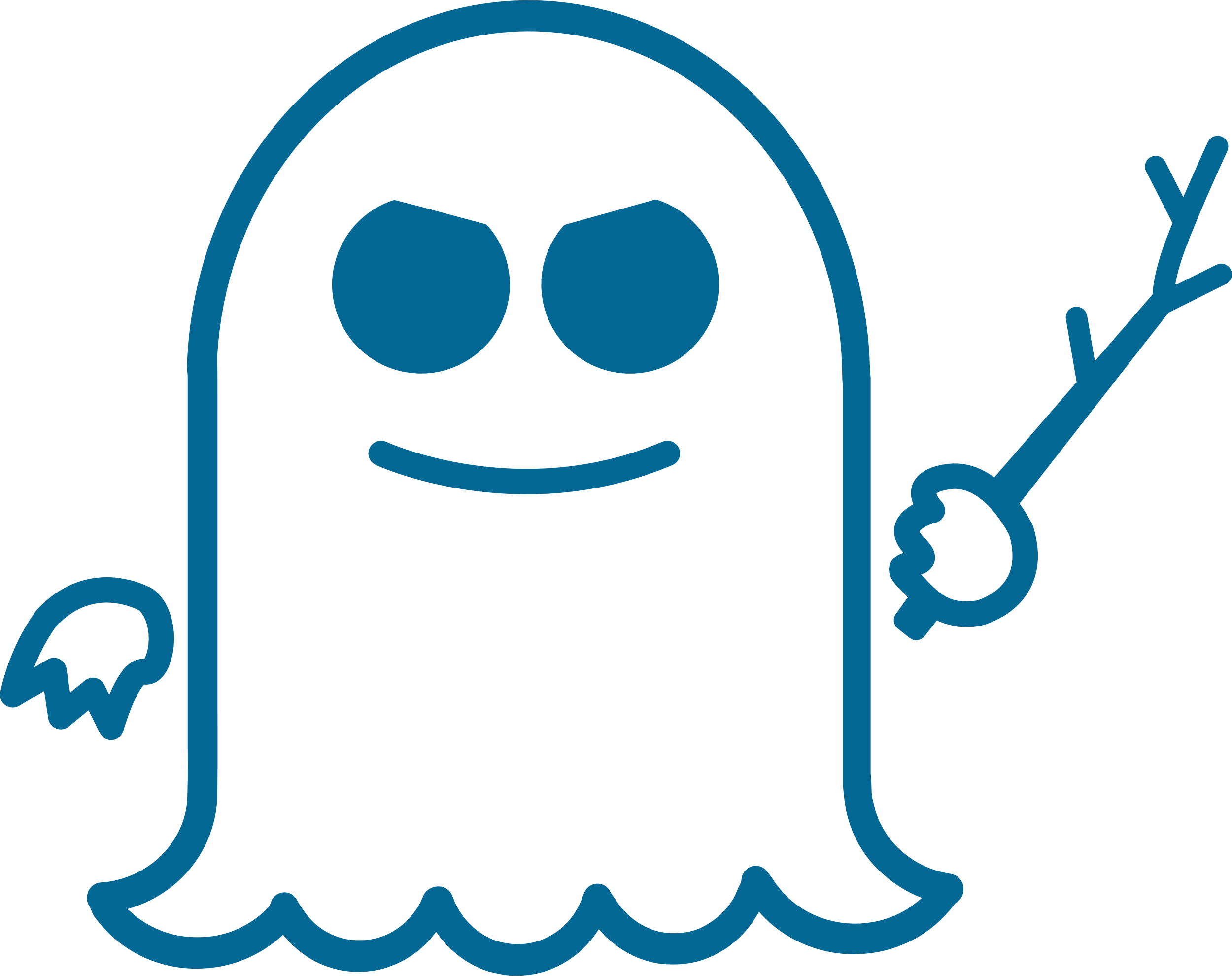 Heartbleed
Shellshock
Meltdown
Spectre
What are these things?
Software vulnerabilities that enable malicious exploits
Software is so critical to our way of life that massive security vulnerabilities now achieve celebrity status
4
Why Take This Course?
Cybersecurity is now a fundamental aspect of life
It affects every person
It affects every company
It affects every nation
Adversaries are powerful and sophisticated
Cybercrime is a multi-million dollar industry
Nations are using the internet as a battleground
Every computer scientist needs to understand cybersecurity
Whether we like it or not, we are on the front lines
Enormous opportunity to help people navigate a hostile internet
5
Goals
Fundamental understanding about cybersecurity
Ability to “think like an attacker” and model threats
Knowing essential security principles, practices, and tools
Grappling with ethical, legal, and social issues
Focus on software and tools
Not hardware
Minimal theory
Project-centric, hands on experience
Real projects that build concrete skills
6
Books
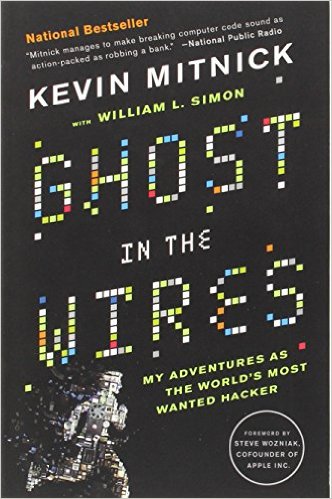 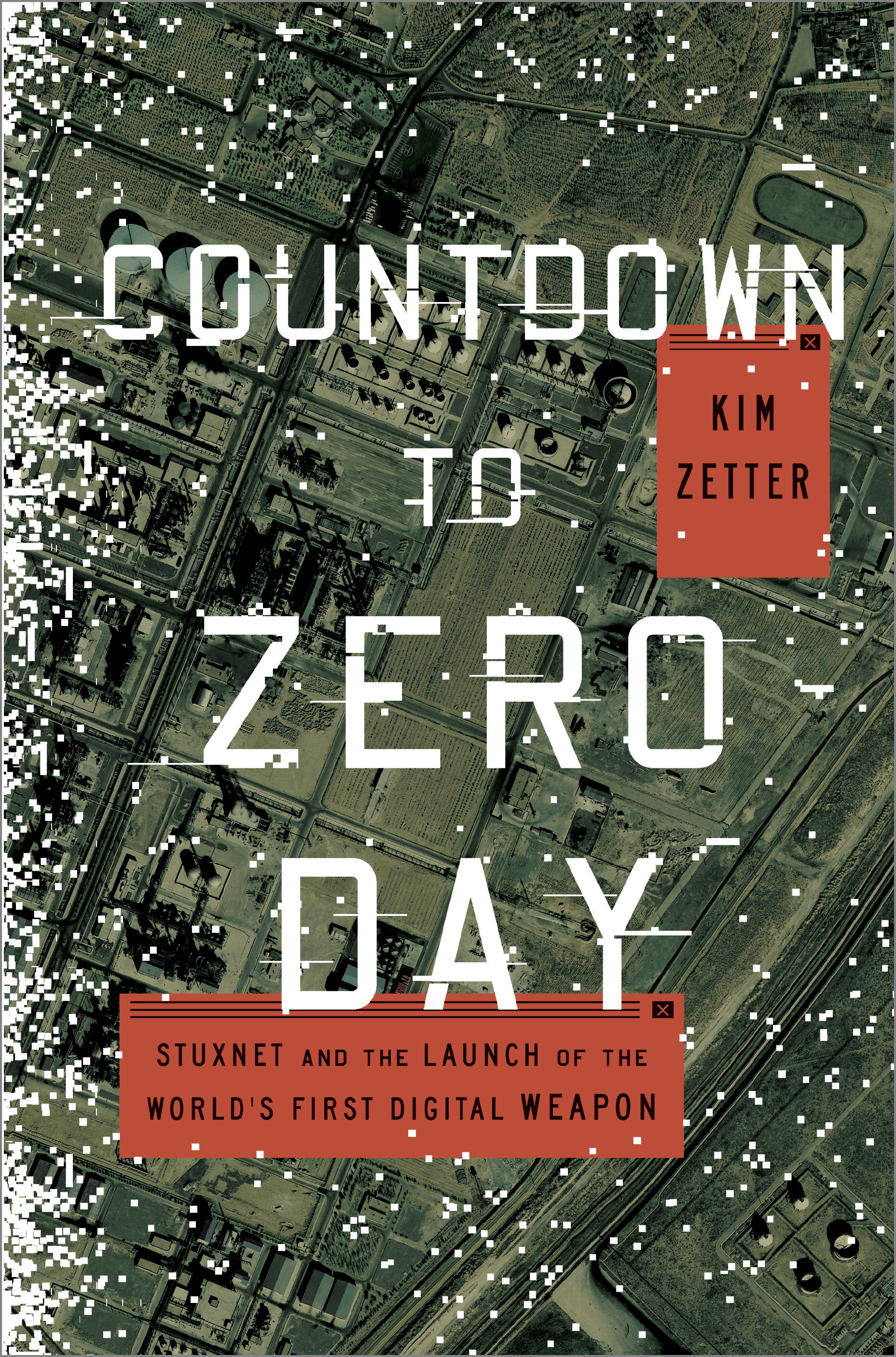 No textbook
But, two required readings:
Ghost in the Wires by Kevin Mitnick
Countdown to Zero Day by Kim Zetter
7
Projects
This course is project-centric
Designed to give you real experience
Start early!
Seriously, start early!
7 projects
Due at 11:59:59pm on specified Friday
Use turn-in scripts to submit your code, documentation, etc.

Linux/command line basics
GPG key generation and essential cryptography
Password generation and cracking
Social engineering (essay assignment)
Mini-Capture the Flag, exploit development
Forensics and incident response
8
Ethics and the Law
We will discuss sensitive topics in this class
Brazen criminal activity
Offensive hacking techniques
The goal is to help you understand the capabilities and motivations of attackers
Do not, under any circumstances, use these skills offensively
Run exploits on Khoury College machines
Use scanning or attack tools against public servers or websites
Infiltrate your roommates computer and spy on them
Etc.
Failure to comply may result in expulsion and/or arrest